Introduction to Chemical Engineering
SMILE 2016 Winter Teacher’s Workshop
ChemE Student Background
5th year student in Chemical Engineering
How I chose to be a ChemE
What I like about ChemE
Plans after graduation
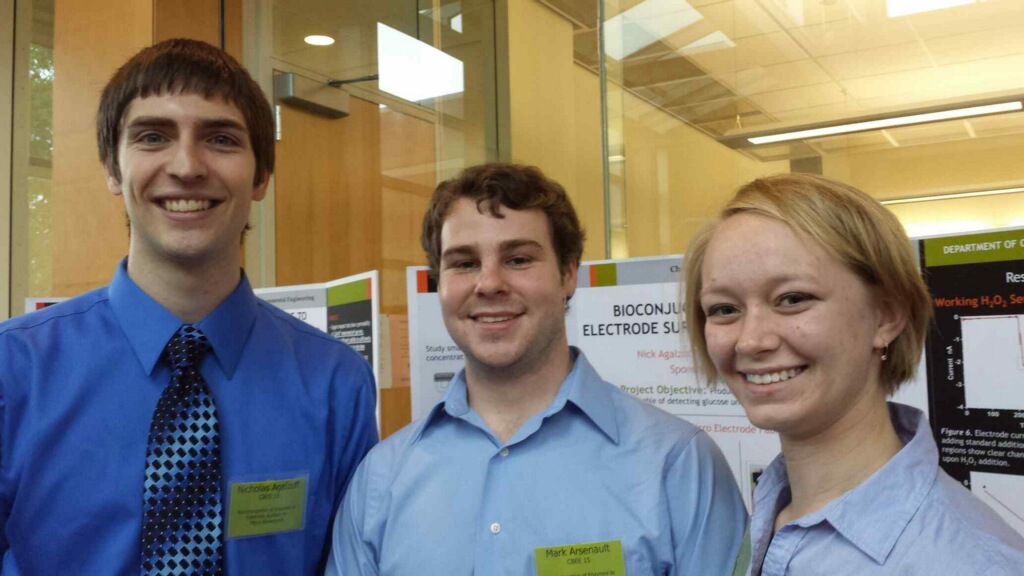 Presenting my Senior Project at the OSU Engineering Expo, Spring 2015
What are Chemical Engineers?
Use knowledge of mathematics & science, particularly chemistry, to overcome problems safely & economically
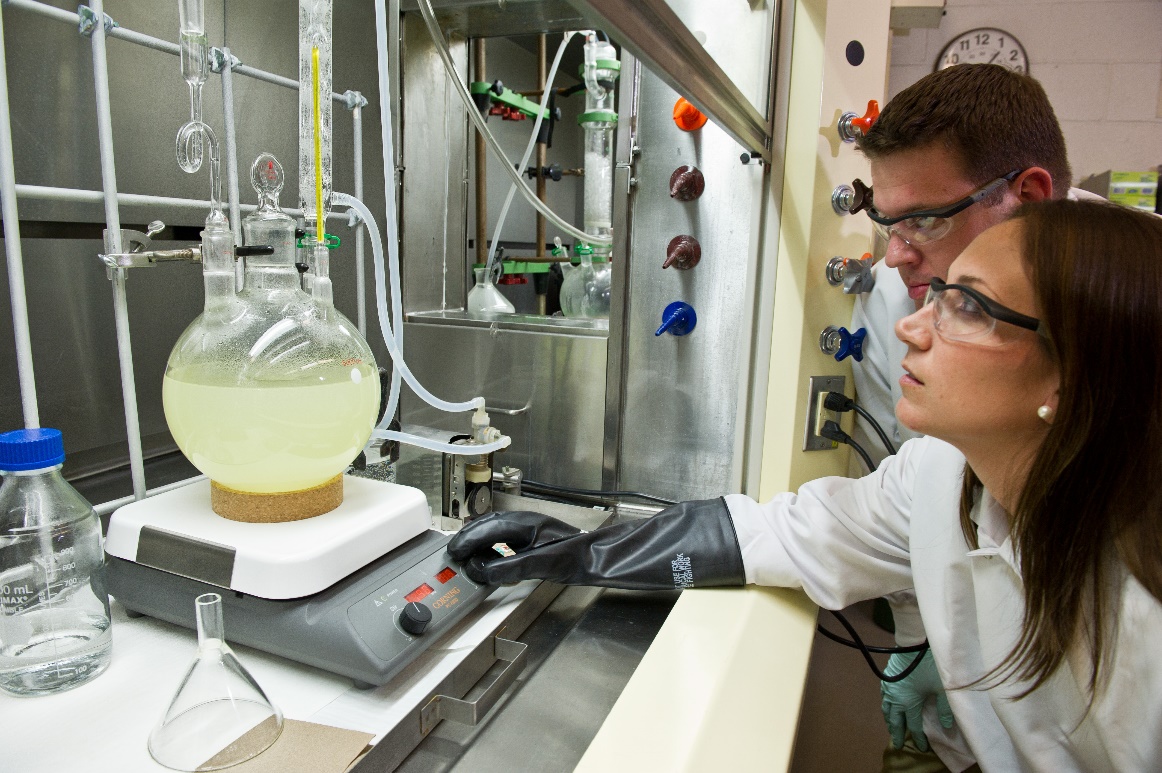 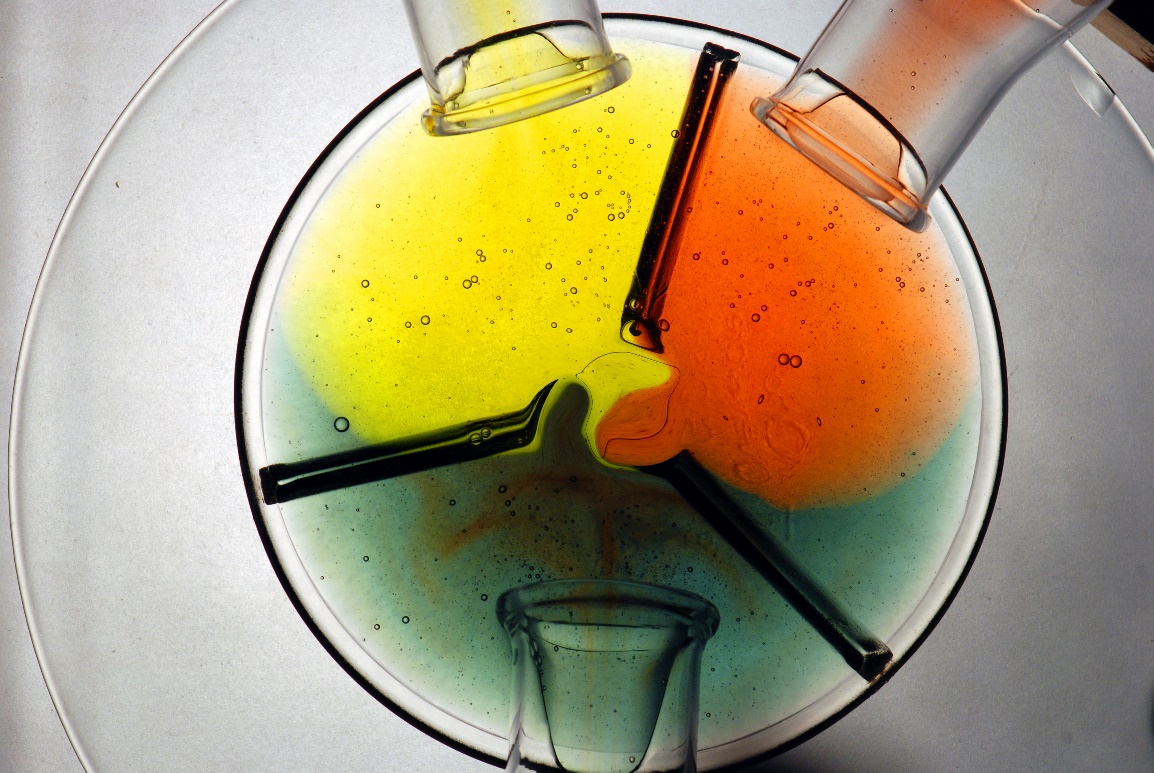 Problems Chemical Engineers Work On:
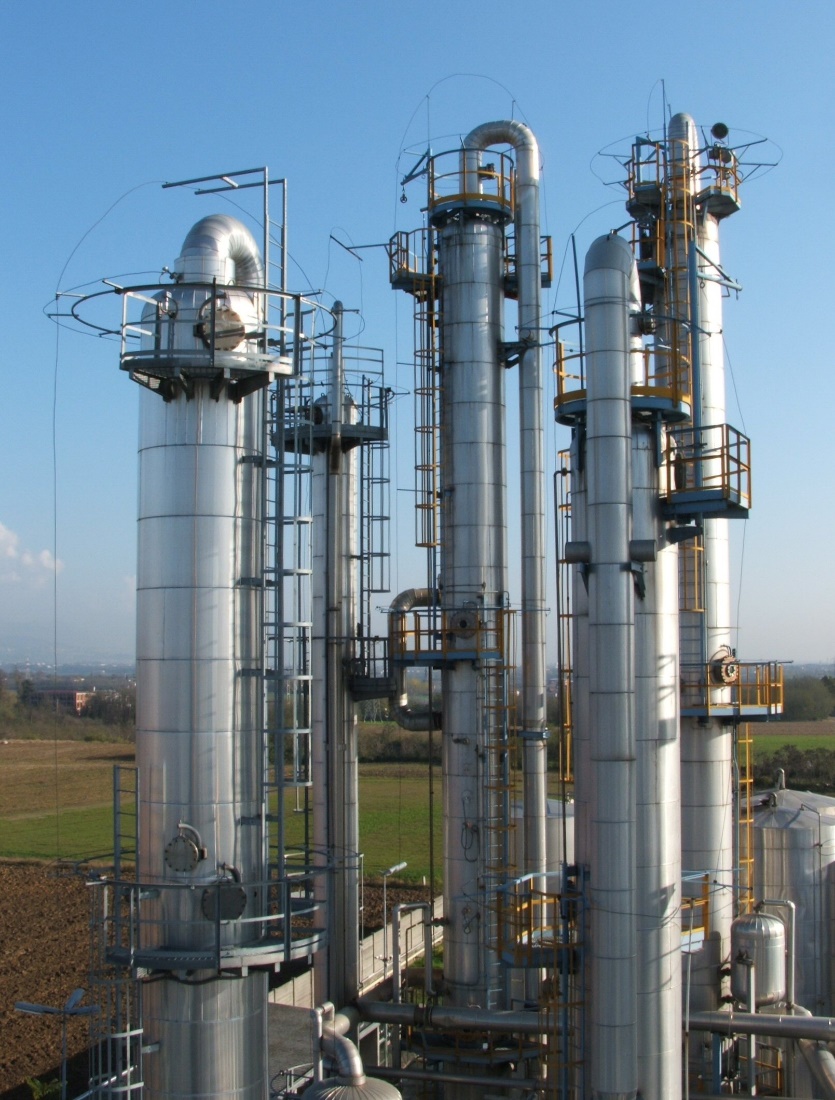 Food production
Develop new materials from microelectronics to textiles
Environmental concerns
Mass-produce affordable & safe drugs
Make productive & cost effective energy sources
Famous Chemical Engineering Products
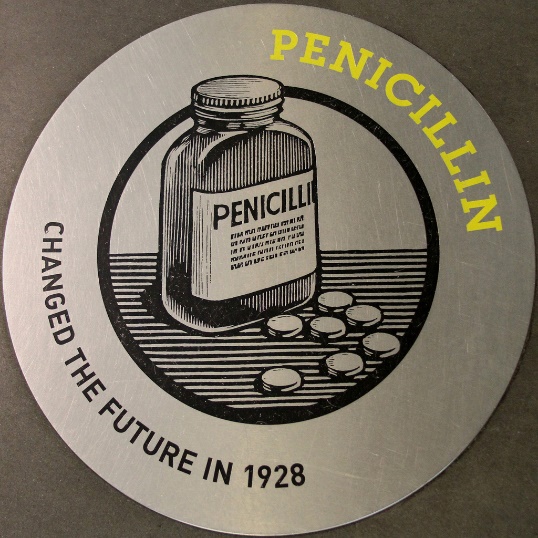 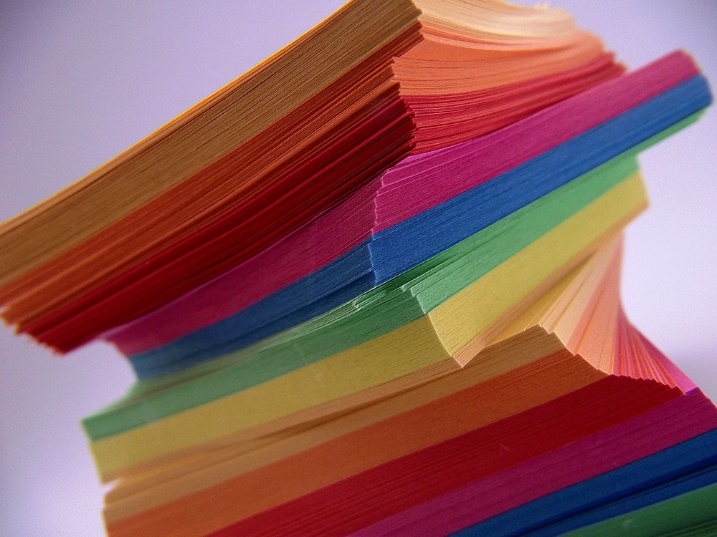 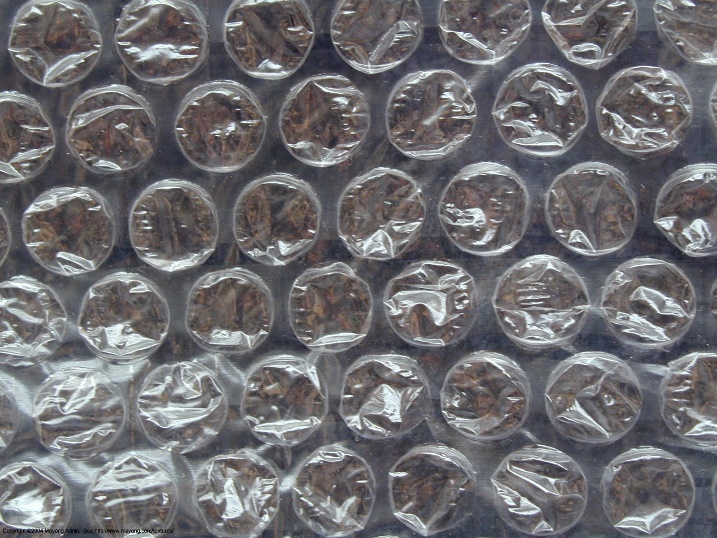 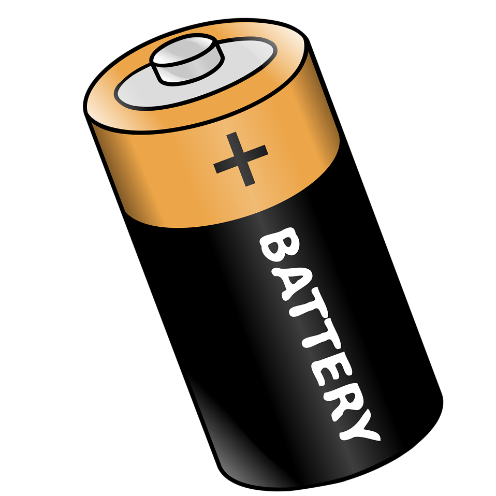 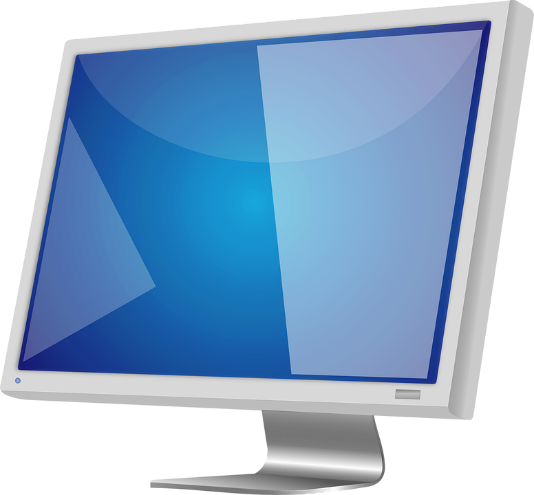 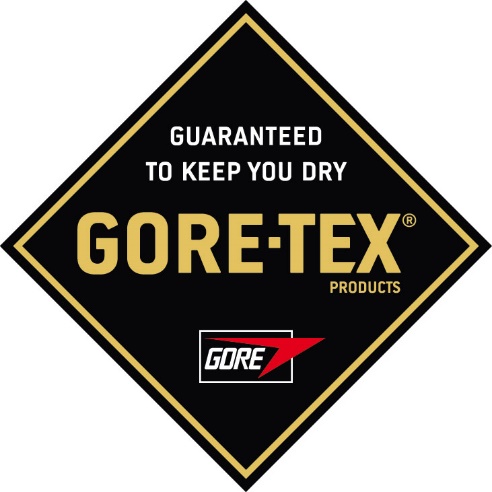 Chemical Engineering Activities
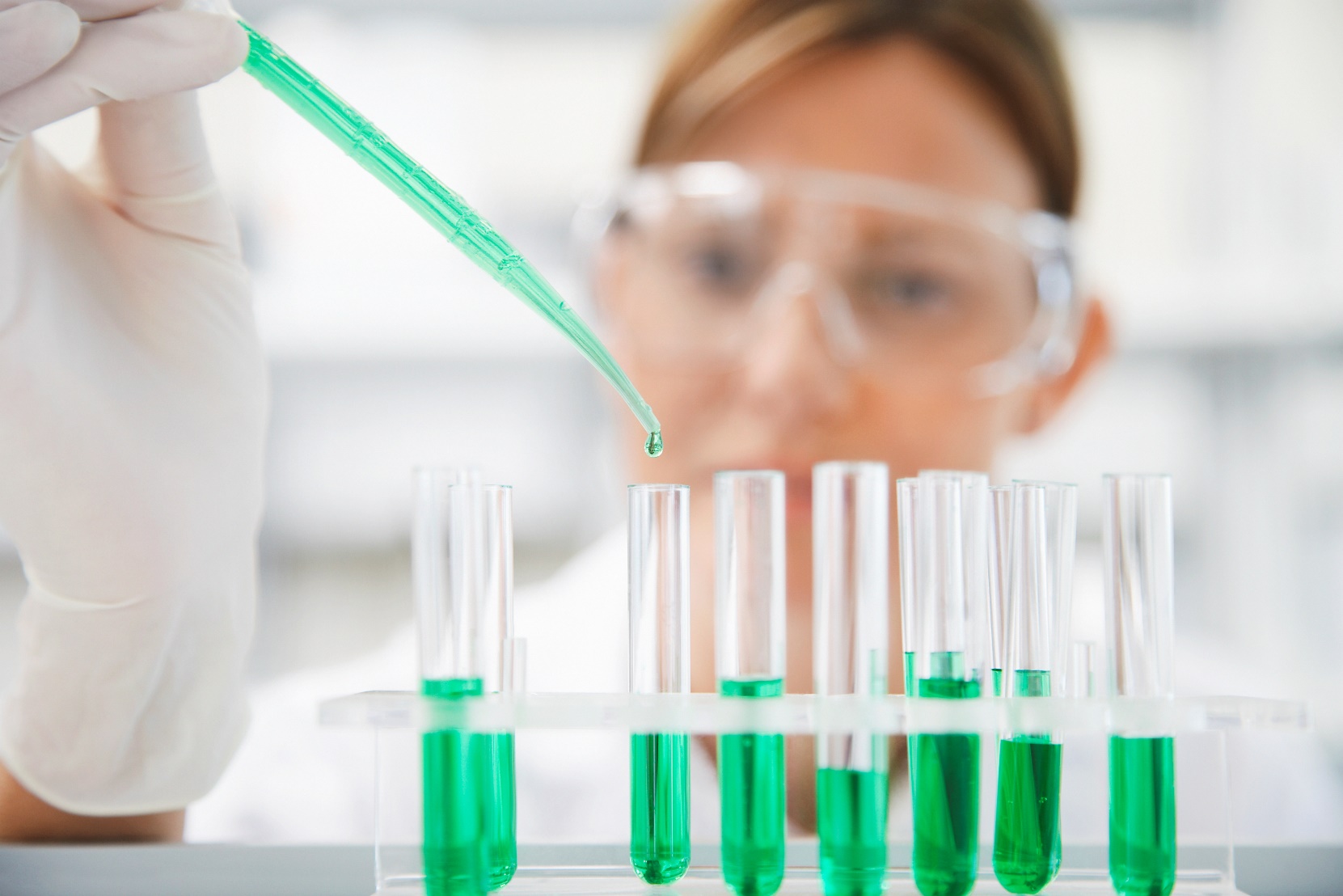 References:
http://www.aiche.org/community/students/career-resources-k-12-students-parents/what-do-chemical-engineers-do
http://www.thechemicalengineer.com/chemical-engineers-who-changed-the-world.aspx